Magnetism and Superconductivity of Copper-Oxide Superconductor
Kitaoka Lab.
Nozomu Shiki
T.ADACHI et al., J. Phys. Soc. Jpn. 82 (2013) 063713
Y.Krockenberger et al., Scientific Reports Volume: 3, Article number: 2235
Contents
Introduction
    History of Superconductivity
Main subject
    Copper-Oxide Superconductor
    (Hole and electron doping type)
    Pr2-xCexCuO4(thin film)
Summary
HgCaBaCuO
（under high pressure）
160
HgCaBaCuO
（under high pressure）
TlCaBaCuO
HgCaBaCuO
TlCaBaCuO
BiCaSrCuO
100
YBaCuO
80
60
LaSrCuO
Nb3Ge
V3Si
LaBaCuO
NbN
NbC
Pb
Nb-Al-Ge
Nb3Sn
Nb
Hg
0
年
1910
1930
1950
1970
1990
Introduction
History of Superconductivity
High-Tc copper oxides
Tc (K)
160
100
liquid nitrogen
O
1911
1986
kind of carriers (Electrons, Holes）
La
Sr
3+
2+
→
3+
4+
Nd
→
Ce
Hole type (T-structure)
Nd2-xCexCuO4
La2-xSrxCuO4
T
La (Sr)
Cu
Electron doping
Hole doping
AFM
SC
SC
x
La2-ｘSrxCuO4
0
x
0.15
0.15
Mother material is Mott insulator.
La3+            Sr2+
[Speaker Notes: キャリアが増えるにつれて]
kind of carriers (Electrons, Holes）
La
Sr
3+
2+
→
3+
4+
Nd
→
Ce
Hole type (T-structure)
Nd2-xCexCuO4
La2-xSrxCuO4
T
Electron doping
Hole doping
La (Sr)
Cu
AFM
SC
SC
x
La2-ｘSrxCuO4
0
x
0.15
0.15
Mother material is Mott insulator.
La3+            Sr2+
[Speaker Notes: キャリアが増えるにつれて]
High-Tc Superconductor
Charge Reservoir
La2CuO4
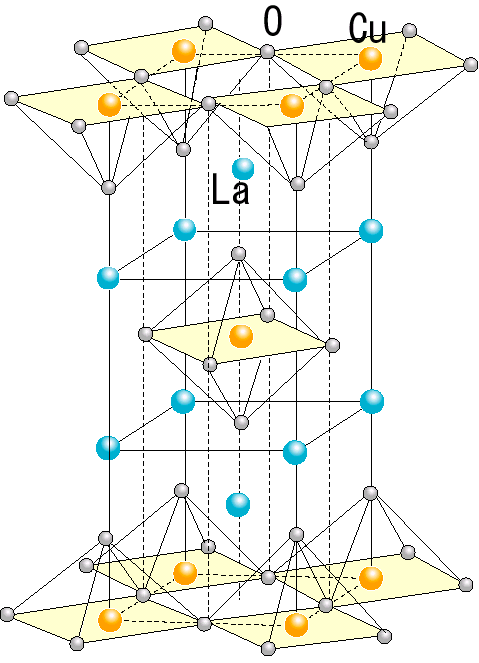 ＣｕＯ２plane
Mott Insulator
Charge Reservoir
Cu2+ (3d9)
[Speaker Notes: La2CuO4]
High-Tc Superconductor
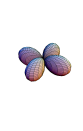 x2-y2
Charge Reservoir
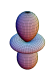 La2CuO4
3z2-r2
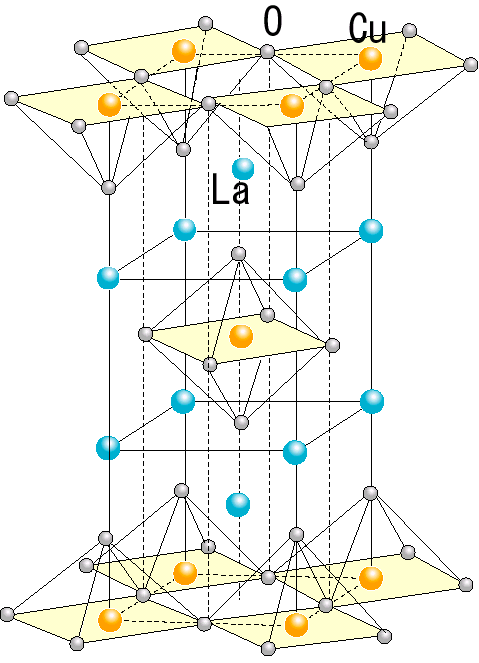 ＣｕＯ２plane
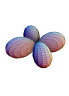 Mott Insulator
xy
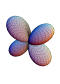 Charge Reservoir
yz
zx
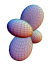 Crystal field
O2-
Cu2+ (3d9)
O2-
O2-
O2-
O2-
Cu2+
O2-
cubic symmetry
[Speaker Notes: La2CuO4]
High-Tc Superconductor
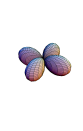 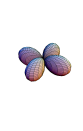 x2-y2
x2-y2
Charge Reservoir
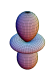 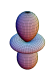 La2CuO4
3z2-r2
3z2-r2
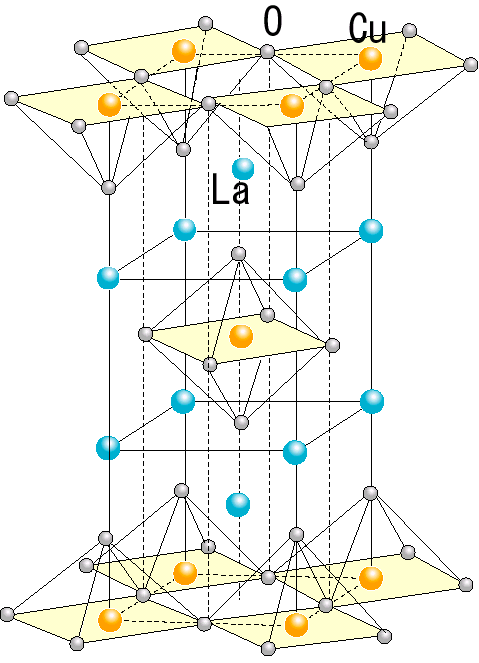 ＣｕＯ２plane
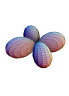 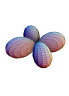 Mott Insulator
xy
xy
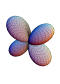 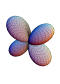 Charge Reservoir
yz
yz
zx
zx
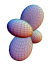 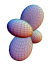 Jahn-Teller effect
Crystal field
O2-
Cu2+ (3d9)
O2-
O2-
O2-
Cu2+
O2-
O2-
[Speaker Notes: La2CuO4]
High-Tc Superconductor
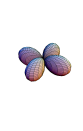 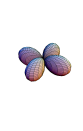 x2-y2
x2-y2
Charge Reservoir
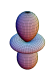 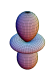 La2CuO4
3z2-r2
3z2-r2
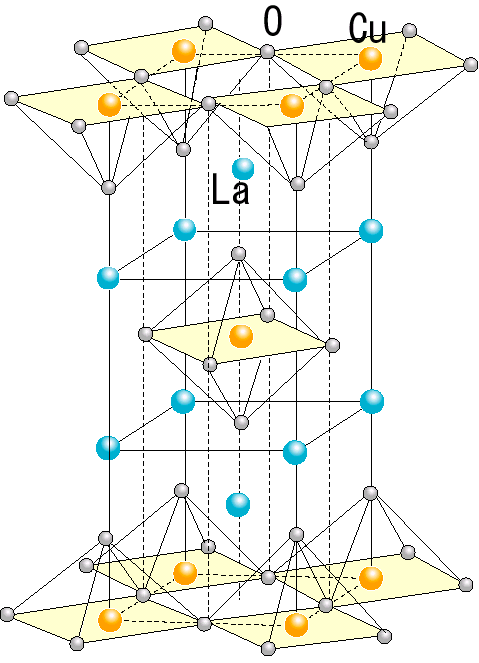 ＣｕＯ２plane
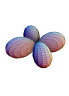 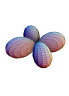 Mott Insulator
xy
xy
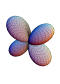 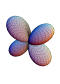 Charge Reservoir
yz
yz
zx
zx
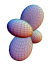 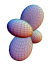 U: coulomb energy
t : hopping  energy
Antiferromagneticinteraction  Ｊ
Jahn-Teller effect
Crystal field
Cu2+ (3d9)
t
[Speaker Notes: 反強磁性ならパウリ排他より飛び移って戻るというのが許されエネルギー的に得]
High-Tc Superconductor
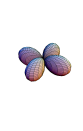 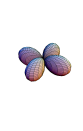 x2-y2
x2-y2
Charge Reservoir
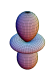 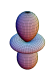 La2CuO4
3z2-r2
3z2-r2
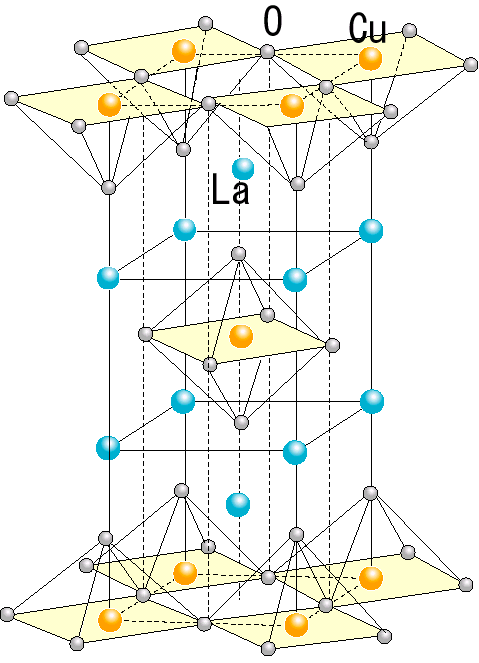 ＣｕＯ２plane
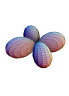 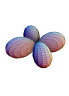 Mott Insulator
xy
xy
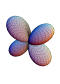 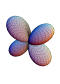 Charge Reservoir
yz
yz
zx
zx
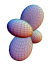 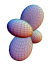 U: coulomb energy
t : hopping  energy
Antiferromagneticinteraction  Ｊ
Jahn-Teller effect
Crystal field
U
Cu2+ (3d9)
t
[Speaker Notes: 反強磁性ならパウリ排他より飛び移って戻るというのが許されエネルギー的に得]
High-Tc Superconductor
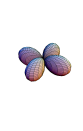 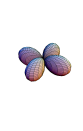 x2-y2
x2-y2
Charge Reservoir
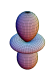 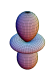 La2CuO4
3z2-r2
3z2-r2
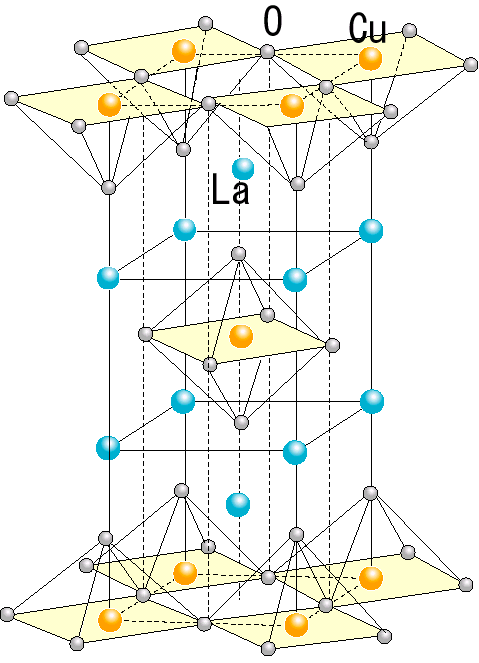 ＣｕＯ２plane
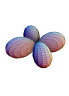 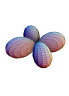 Mott Insulator
xy
xy
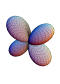 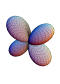 Charge Reservoir
yz
yz
zx
zx
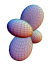 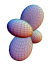 U: coulomb energy
t : hopping  energy
Antiferromagneticinteraction  Ｊ
Jahn-Teller effect
Crystal field
U
Cu2+ (3d9)
t
[Speaker Notes: 反強磁性ならパウリ排他より飛び移って戻るというのが許されエネルギー的に得]
High-Tc Superconductor
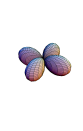 x2-y2
Charge Reservoir
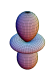 La2CuO4
3z2-r2
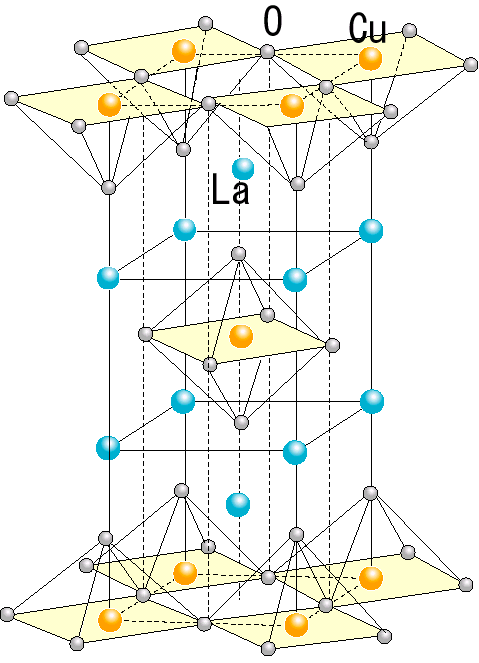 ＣｕＯ２plane
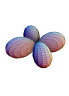 Mott Insulator
xy
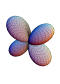 Charge Reservoir
yz
zx
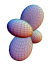 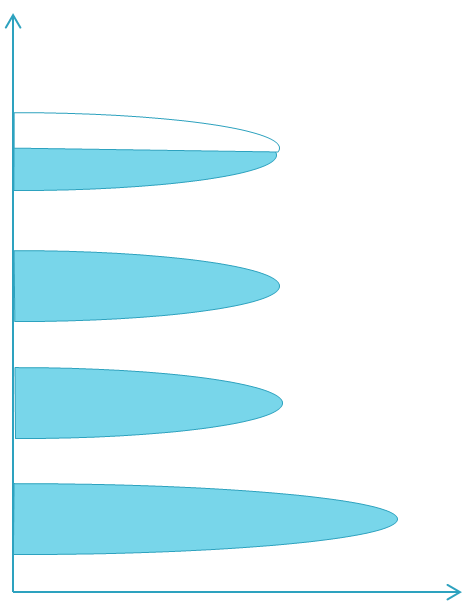 E
Jahn-Teller effect
U.H.B.
L.H.B.
DOS
[Speaker Notes: 反強磁性ならパウリ排他より飛び移って戻るというのが許されエネルギー的に得]
High-Tc Superconductor
Charge Reservoir
La2CuO4
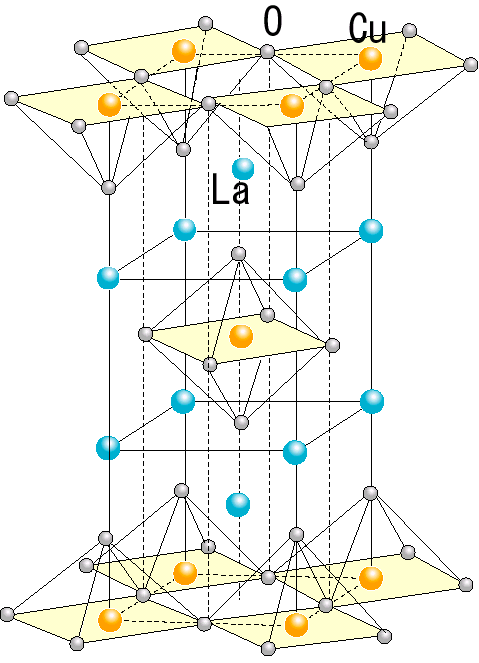 ＣｕＯ２plane
!!
Mott Insulator
Charge Reservoir
Δ:charge transfer gap
E
U:Mott　Hubbard gap
Δ
EF
U
[Speaker Notes: 反強磁性ならパウリ排他より飛び移って戻るというのが許されエネルギー的に得]
High-Tc Superconductor
La
Sr
3+
2+
→
3+
4+
Nd
→
Ce
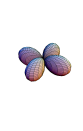 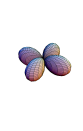 substitution
x2-y2
x2-y2
Charge Reservoir
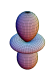 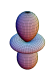 La2-xSrxCuO4
3z2-r2
3z2-r2
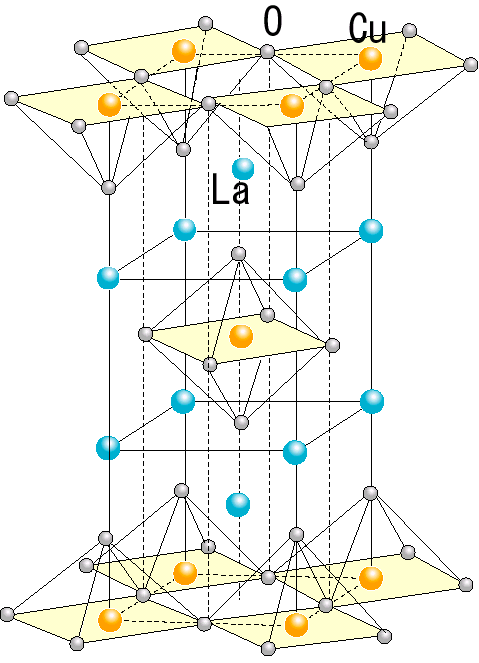 ＣｕＯ２plane
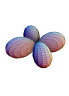 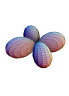 xy
xy
Nd2-xCexCuO4
La2-xSrxCuO4
T
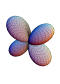 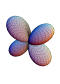 Sr2+
Charge Reservoir
yz
yz
zx
zx
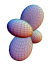 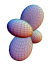 Electron doping
Hole doping
E
AFM
SC
Cu2+ (3d9)
EF
SC
x
La3+
Sr2+
[Speaker Notes: La2CuO4]
High-Tc Superconductor
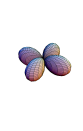 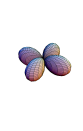 substitution
x2-y2
x2-y2
Charge Reservoir
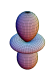 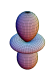 La2-xSrxCuO4
3z2-r2
3z2-r2
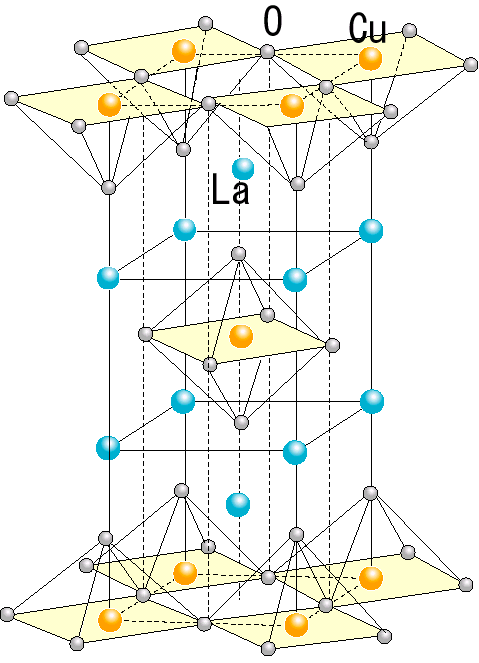 ＣｕＯ２plane
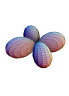 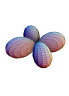 xy
xy
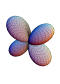 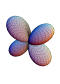 Sr2+
Charge Reservoir
yz
yz
zx
zx
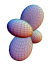 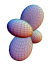 E
EF
Cu2+ (3d9)
La3+
Sr2+
[Speaker Notes: La2CuO4]
High-Tc Superconductor
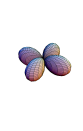 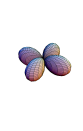 substitution
x2-y2
x2-y2
Charge Reservoir
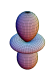 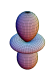 La2-xSrxCuO4
3z2-r2
3z2-r2
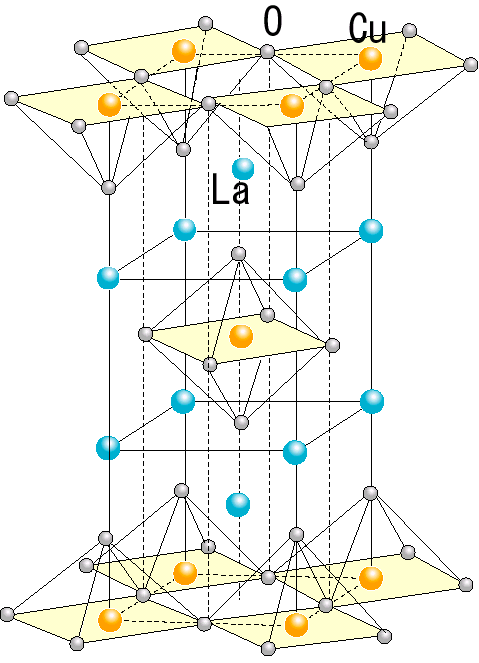 ＣｕＯ２plane
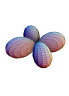 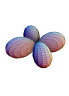 xy
xy
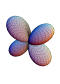 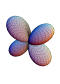 Sr2+
Charge Reservoir
yz
yz
zx
zx
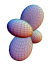 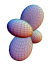 E
Cu2+ (3d9)
Hole
EF
La3+
Sr2+
High-Tc Superconductor
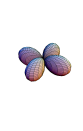 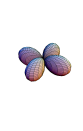 substitution
x2-y2
x2-y2
Charge Reservoir
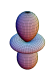 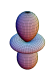 La2-xSrxCuO4
3z2-r2
3z2-r2
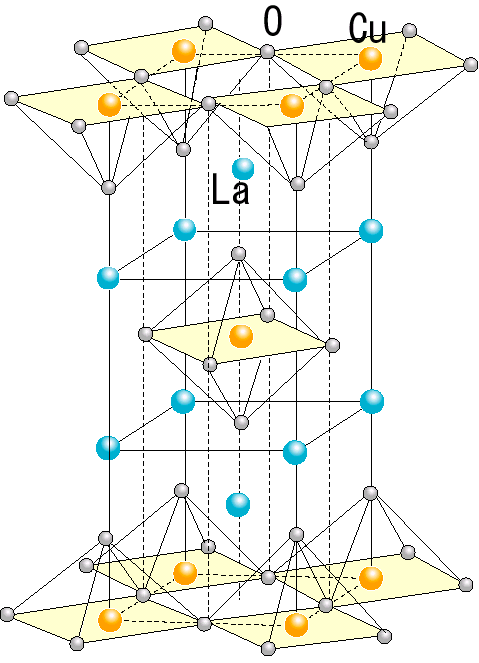 ＣｕＯ２plane
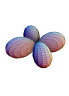 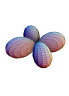 xy
xy
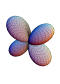 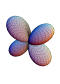 Sr2+
Charge Reservoir
yz
yz
zx
zx
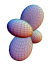 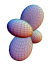 E
Cu2+ (3d9)
Hole
EF
La3+
Sr2+
S=0
High-Tc Superconductor
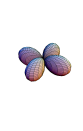 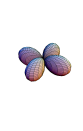 substitution
x2-y2
x2-y2
Charge Reservoir
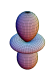 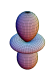 La2-xSrxCuO4
3z2-r2
3z2-r2
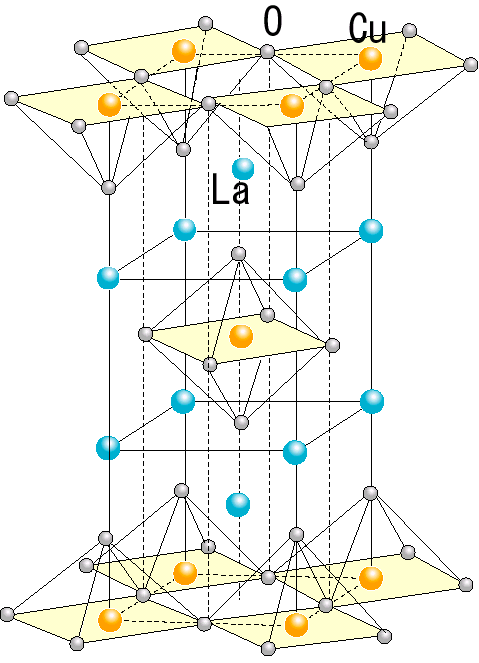 ＣｕＯ２plane
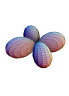 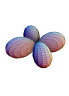 xy
xy
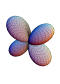 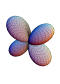 Sr2+
Charge Reservoir
yz
yz
zx
zx
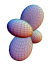 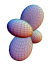 E
Cu2+ (3d8)
Hole
EF
La3+
Sr2+
S=0
High-Tc Superconductor
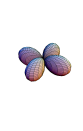 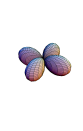 substitution
x2-y2
x2-y2
Charge Reservoir
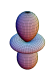 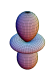 La2-xSrxCuO4
3z2-r2
3z2-r2
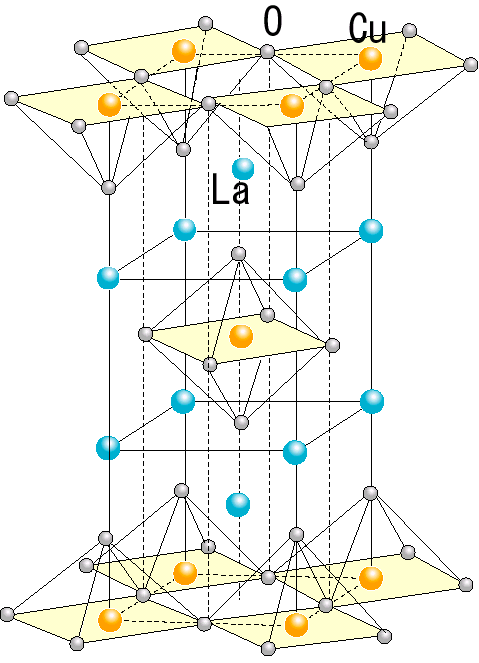 ＣｕＯ２plane
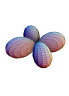 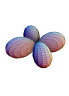 xy
xy
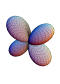 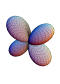 Sr2+
Charge Reservoir
yz
yz
zx
zx
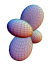 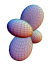 Cu2+ (3d8)
La3+
Sr2+
Hole doping
Hole doping type 
    (T-structure)
Nd2-xCexCuO4
La2-xSrxCuO4
Nd3+
Ce4+
→
La3+
→
Sr2+
Hole doping
Electron doping
T
La (Sr)
Cu
AFM
SC
SC
La2-ｘSrxCuO4
0
As carriers increase, the groundstate changes from AFM to SC.
x
0.15
0.15
Mother material is Mott insulator.
La3+            Sr2+
Cu
O
La,
Sr
[Speaker Notes: キャリアが増えるにつれて]
Electron doping
Electron doping  type
      (T’-structure)
Nd2-xCexCuO4
La2-xSrxCuO4
Nd3+
Ce4+
→
La3+
→
Sr2+
Hole doping
Electron doping
T
Nd (Ce)
Cu
AFM
SC
SC
Nd2-ｘCeｘCuO4
0
As carriers increase, the groundstate changes from AFM to SC.
x
0.15
0.15
Mother material is Mott insulator.
Nd3+           Ce4+
Cu
O
Nd,
Ce
[Speaker Notes: キャリアが増えるにつれて]
Electron doping
Electron doping  type
      (T’-structure)
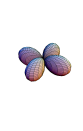 EF
x2-y2
doping
EF
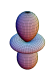 3z2-r2
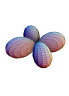 xy
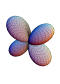 yz
Nd (Ce)
zx
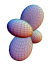 Cu
Cu2+ (3d9)
Nd2-ｘCeｘCuO4
Nd3+           Ce4+
[Speaker Notes: キャリアが増えるにつれて]
Electron doping
Electron doping  type
      (T’-structure)
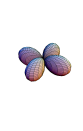 EF
x2-y2
doping
EF
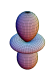 3z2-r2
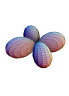 xy
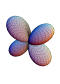 yz
Nd (Ce)
zx
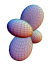 Cu
Cu2+ (3d10)
Nd2-ｘCeｘCuO4
Nd3+           Ce4+
[Speaker Notes: キャリアが増えるにつれて]
Electron doping
Electron doping  type
      (T’-structure)
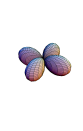 EF
x2-y2
doping
EF
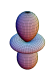 3z2-r2
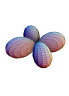 xy
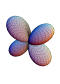 yz
Nd (Ce)
zx
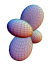 Cu
Cu2+ (3d10)
Nd2-ｘCeｘCuO4
Nd3+           Ce4+
[Speaker Notes: キャリアが増えるにつれて]
Electron doping
Electron doping  type
      (T’-structure)
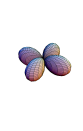 EF
x2-y2
doping
EF
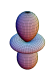 3z2-r2
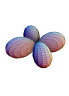 xy
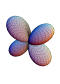 yz
Nd (Ce)
zx
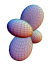 Cu
Cu2+ (3d10)
Nd2-ｘCeｘCuO4
Nd3+           Ce4+
[Speaker Notes: キャリアが増えるにつれて]
Pr2-xCexCuO4 (thin film)
Pr2CuO4
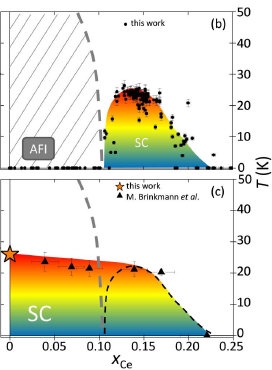 annealing
(10-6 Torr , 550K)
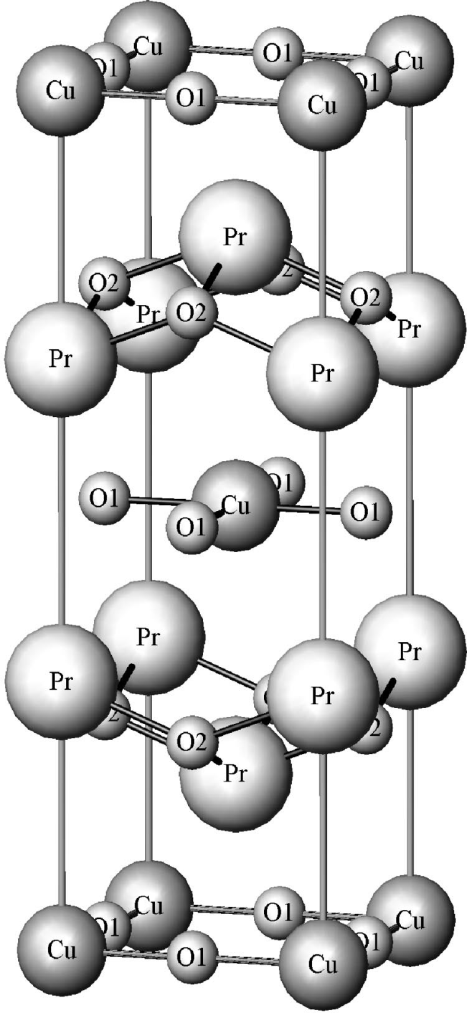 SC
AFM
annealing(1st)
(10-1 Torr , 800K)
annealing(2nd)
(10-6 Torr , 550K)
http://infrared.phy.bnl.gov/pdf/homes/homes_02.pdf
Pr2CuO4
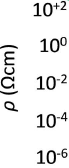 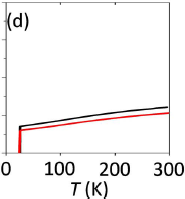 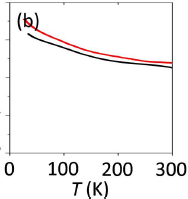 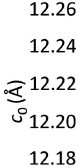 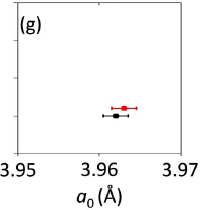 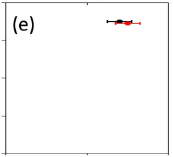 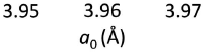 2 step annealing
as grown
Pr2CuO4+δ
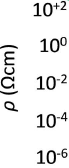 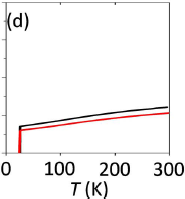 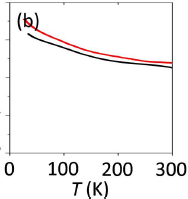 Pr2CuO4+δ
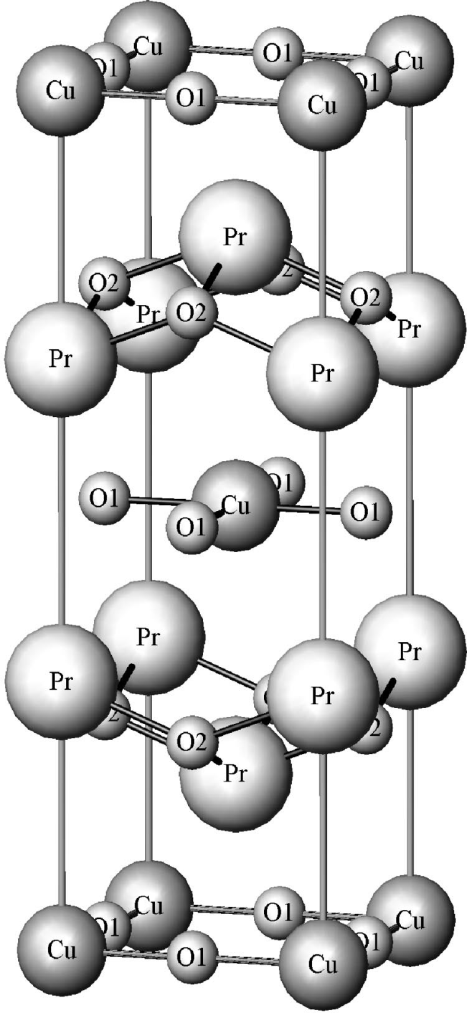 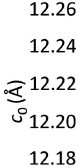 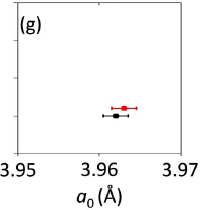 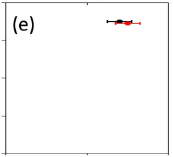 O
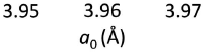 2 step annealing
as grown
http://infrared.phy.bnl.gov/pdf/homes/homes_02.pdf
[Speaker Notes: では、なぜ酸素を除去することによって超伝導が発現するのか、ということを理解するために、新しい電子・磁気状態が提案されています。]
influence of excess oxygen
O
Cu-O bond becomes longer
Cu
Cu
O
E
E
EF
EF
U
influence of excess oxygen
O
Cu-O bond becomes longer
Cu
Cu
O
E
E
EF
EF
U
influence of excess oxygen
O
Cu-O bond becomes longer
Cu
Cu
O
E
E
EF
U
EF
Summary
O
O
Lattice constant of c-axis decreases by appropriate annealing, and SC appears in Pr2CuO4(thin film),


Length of Cu-O bonds in a square plane is larger than in a pyramidal plane,
Cu
Cu
because of removing apical oxygen
END